Evaluation of e-Content
Prof. Indu kumar
CIET-NCERT
The need of e-Content evaluation
We have to focus on these three
What do we understand by eContents which need to be evaluated 
Why these eContent need to be evaluated
How they should to be evaluated (The Process/Methods )
eContents to be Evaluated
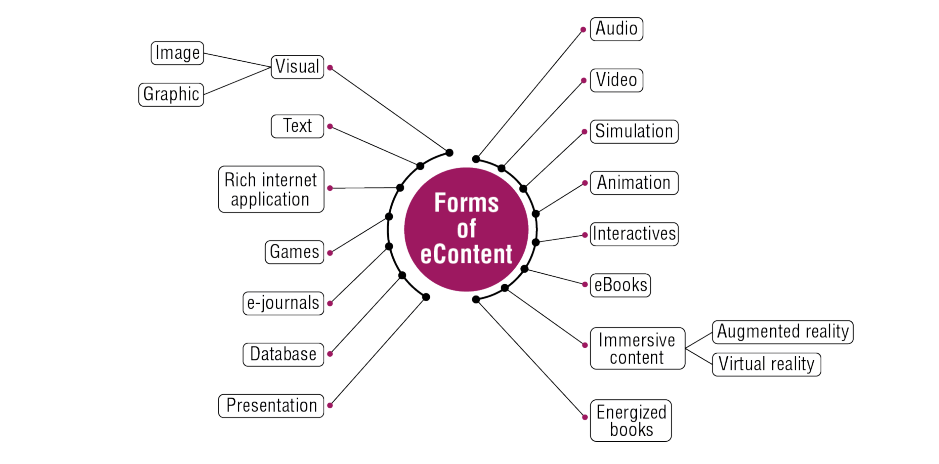 Why e-Content need to be Evaluated
For the assessment of-
1.Reliability and Validity                            3. Cost Effectiveness
2. Appropriateness  as per                           4. Licensing 
i)  The nature of content                            ii) Context of the learner
iii) Methods of Teaching                             iv) Available technology
The Process/Methods
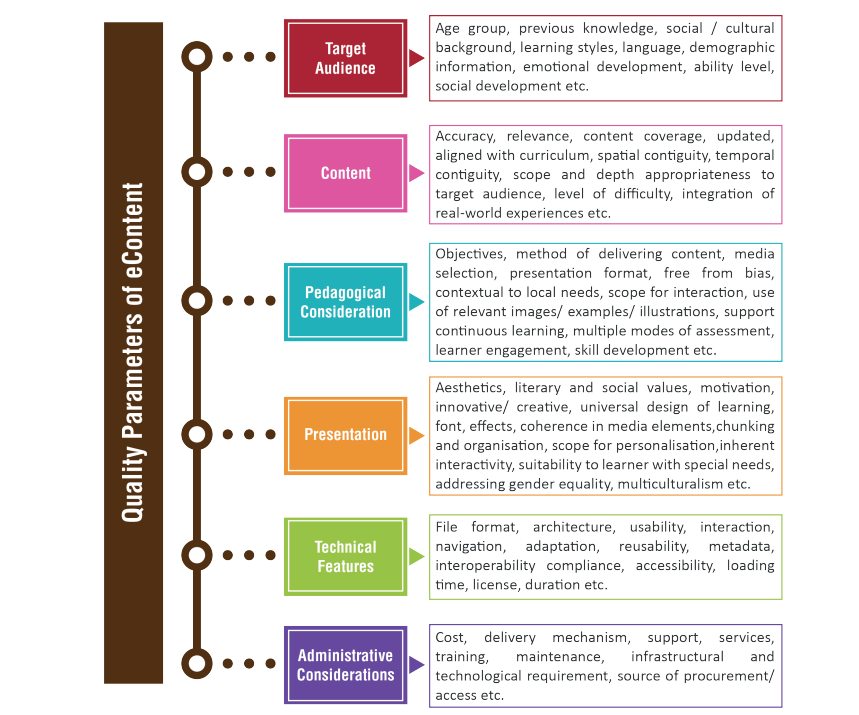 How it should to be Evaluated (The Process/Methods)
We need to have eContent evaluation tool based on the parameters
Parameters for e-content Evaluation
https://docs.google.com/document/d/17hiqnZ9J2L9i965nj6WluitKtAt9ILxP/edit
https://docs.google.com/document/d/1EgV7eeQA2I4N7muvNLzwT4W-B8LXo1Ml/edit
Guidelines e-Content Development
CIET | Central Institute of Educational Technology
Evaluation is an intrinsic component of creation process
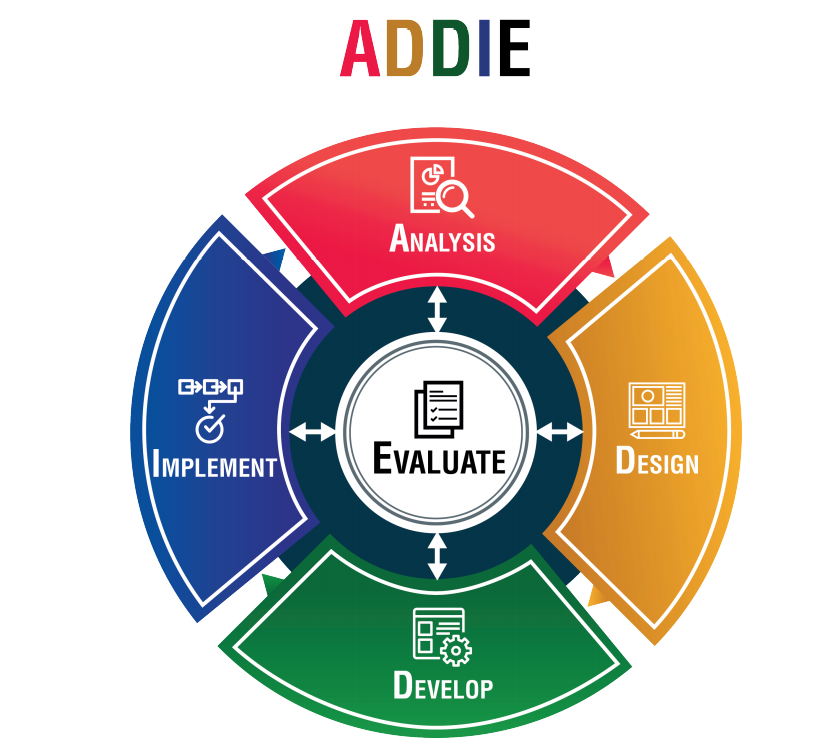 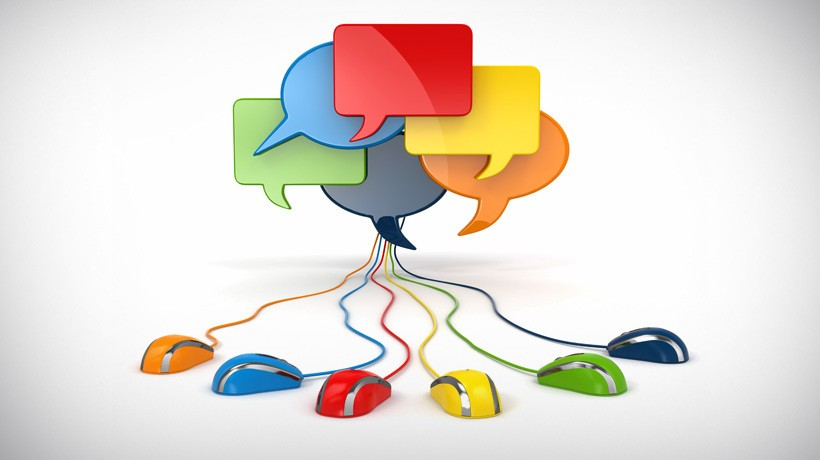 Questions & Discussion
Fight COVID-19
Practice Social Distancing, Use Mask, Practice Hand Hygiene and Stay Safe
Learn from Home Online
Thanks for your attention
10